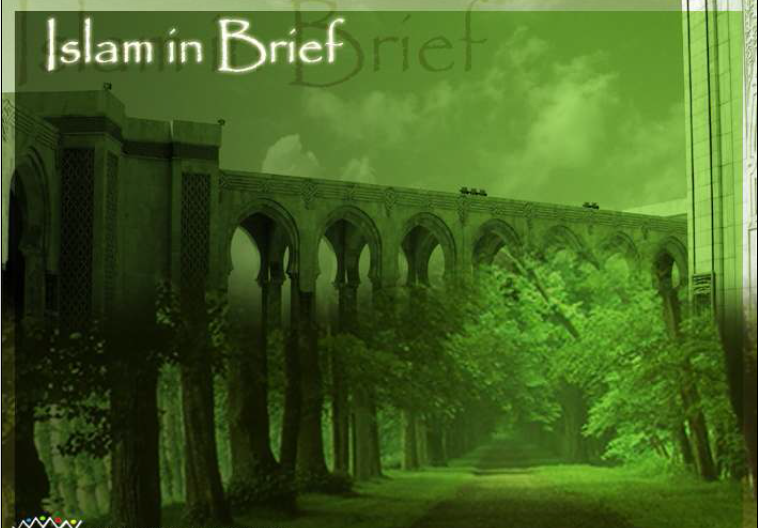 Agenda
Brainstorm the word ‘Islam’
Lecture on M65
Q & A
DAN discussion
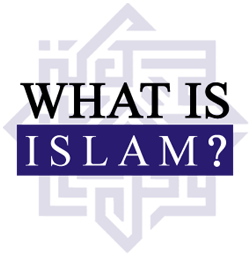 [Speaker Notes: Use the board plus marker plus invite elaboration

 
1) A way of life not just a religion
 
2) 1.3 billion Muslims - 1 out of every 5 people is a Muslim – 20% of the world’s population]
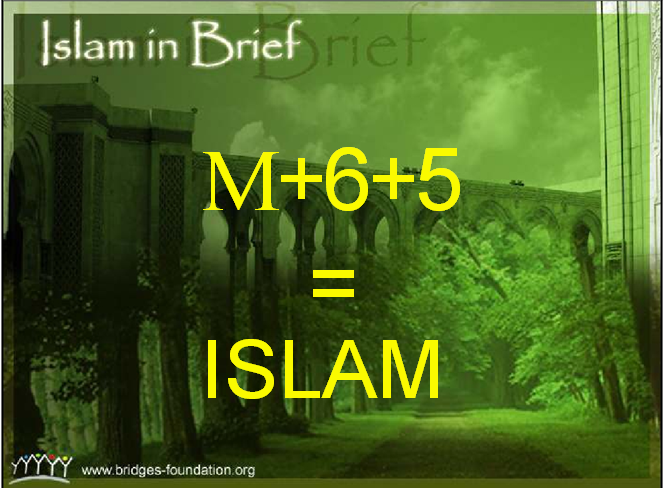 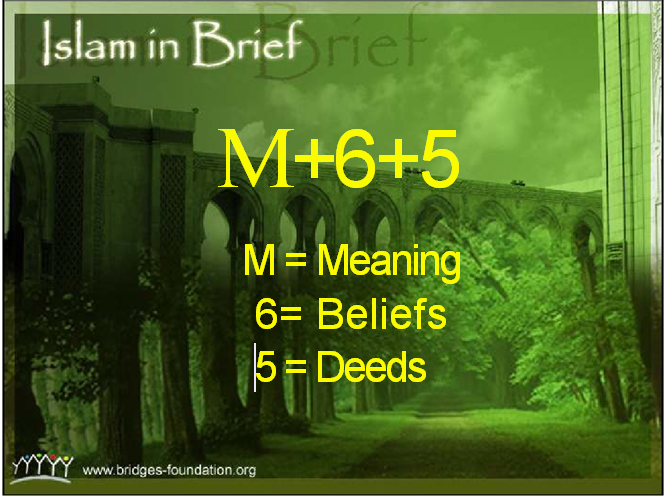 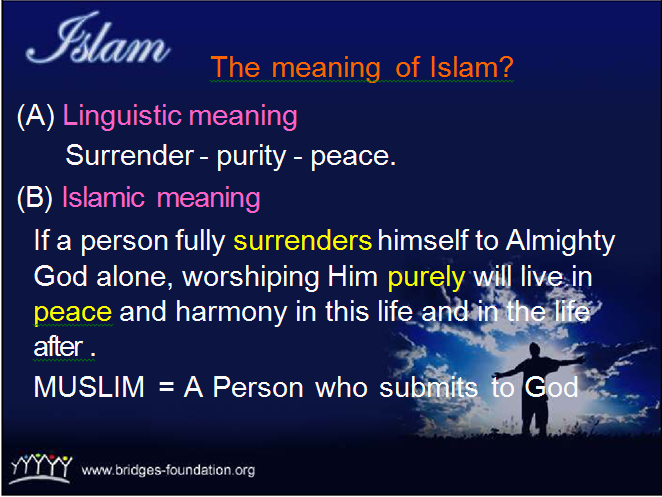 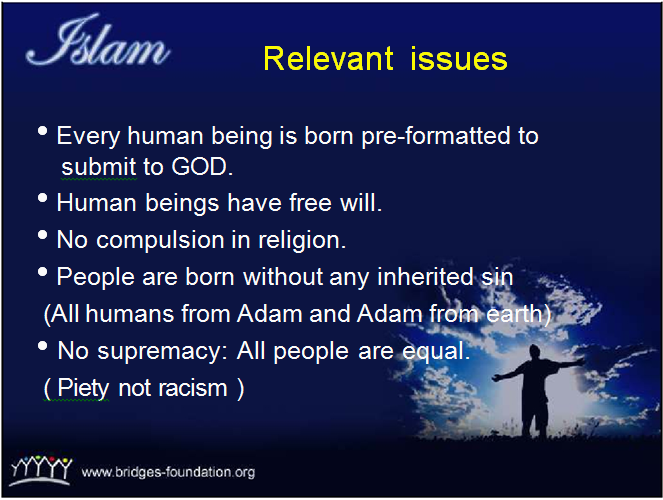 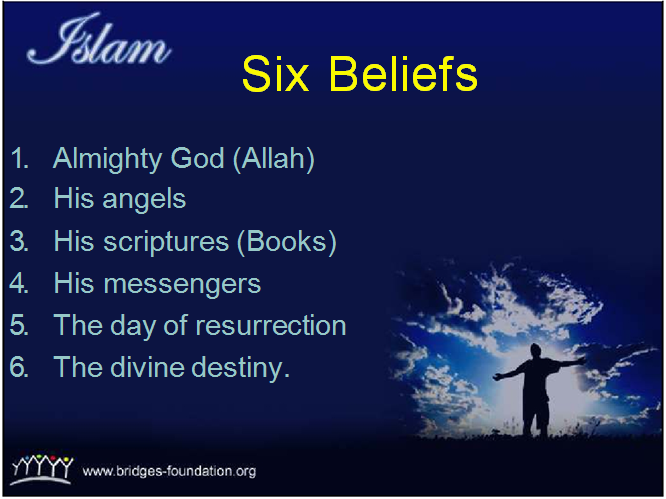 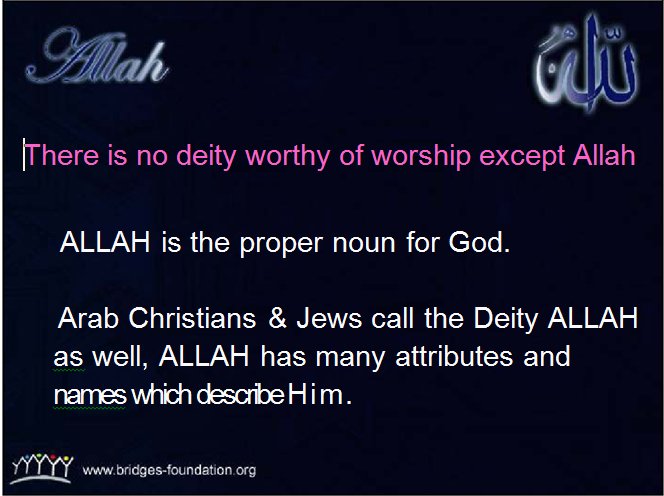 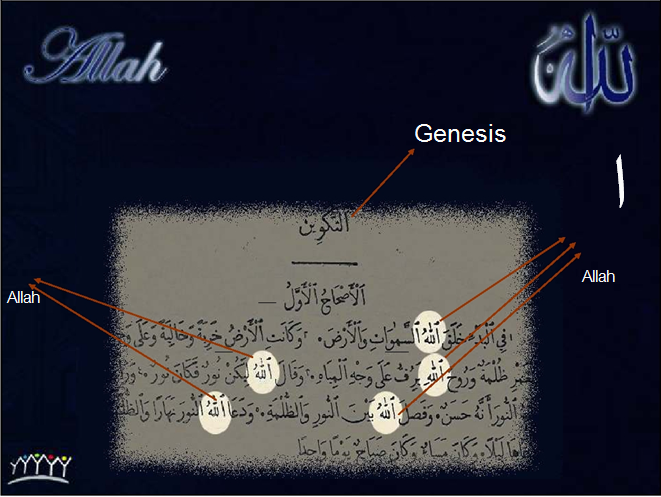 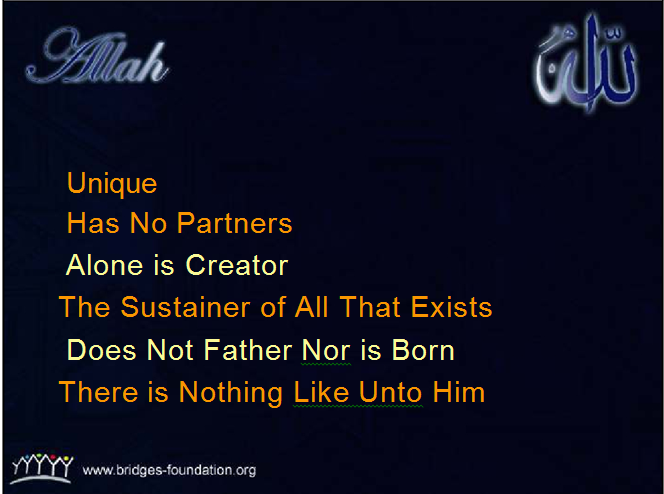 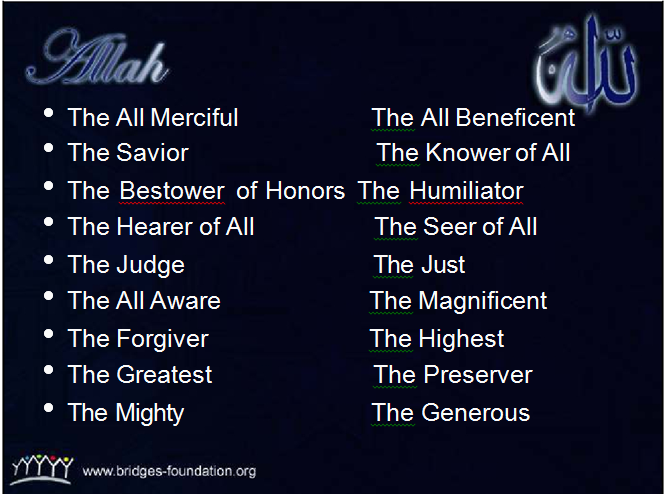 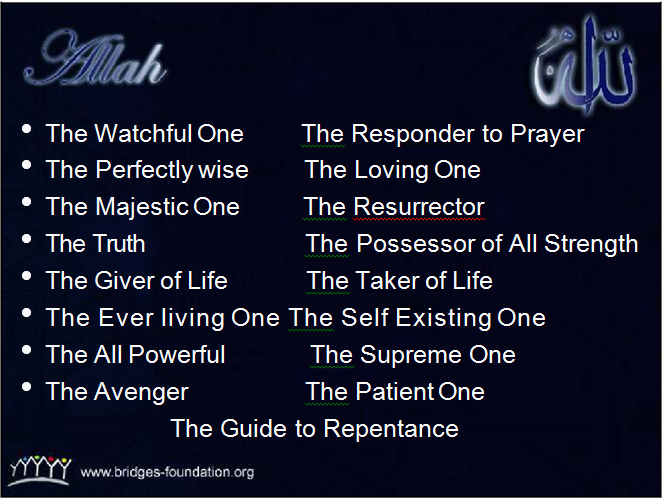 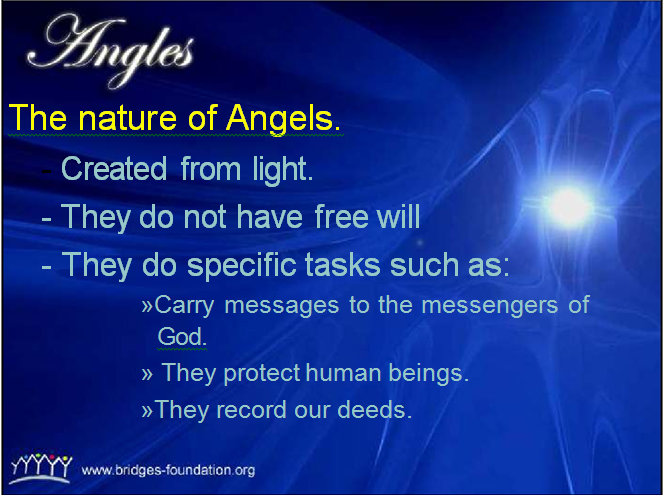 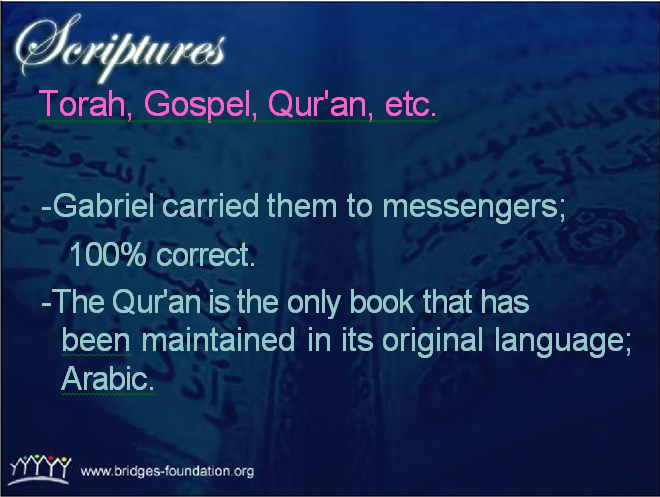 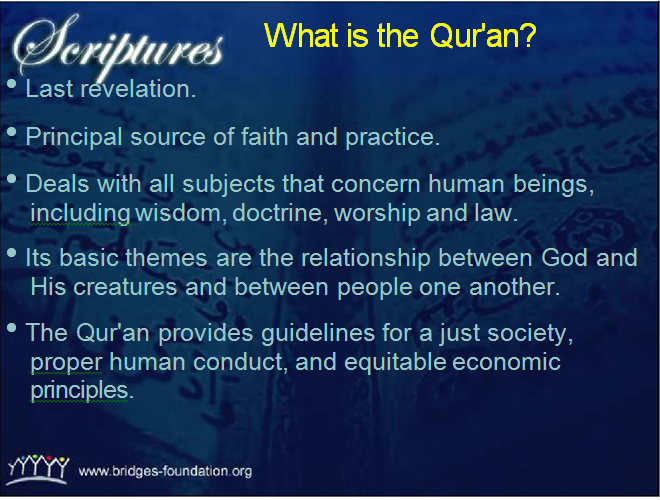 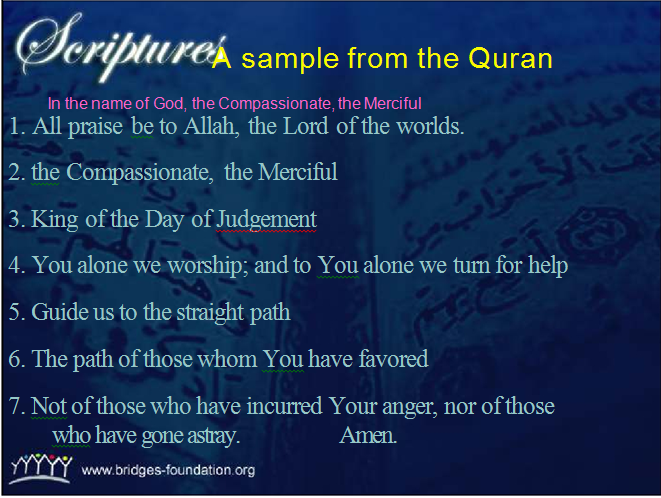 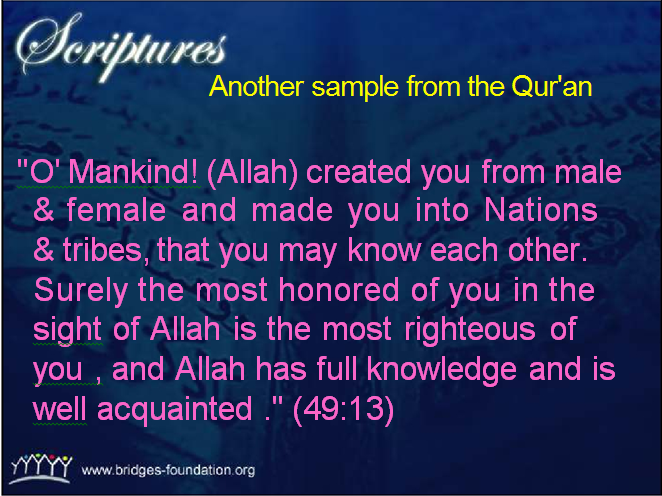 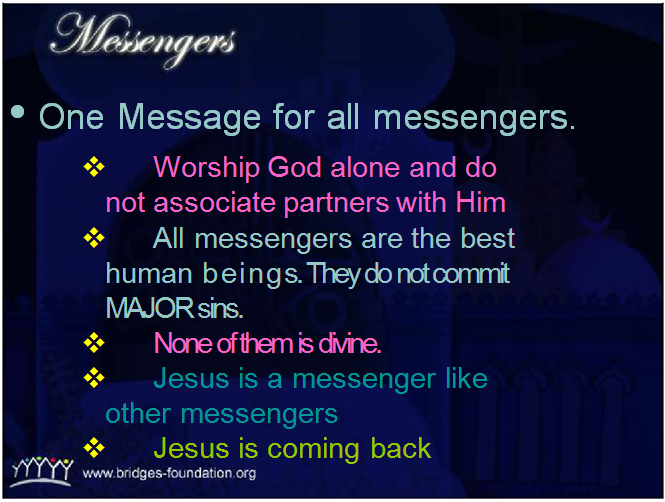 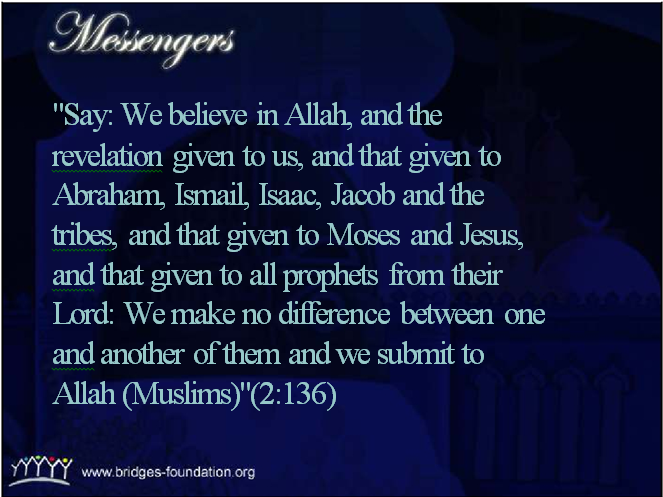 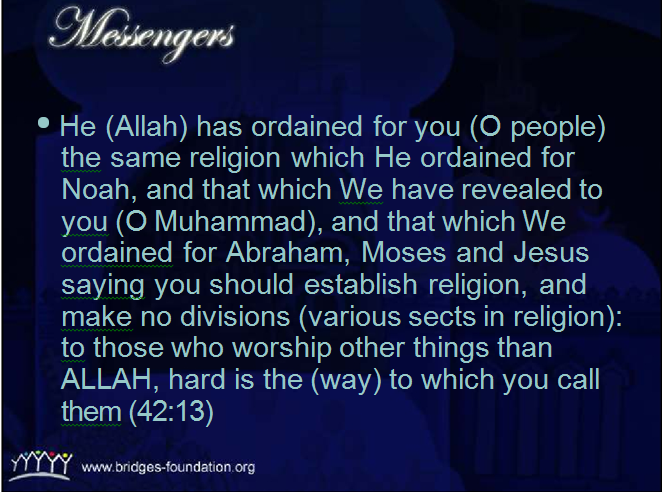 [Speaker Notes: That’s why Islam was there since time became immemorial. (see Zakir Naik when Islam began)]
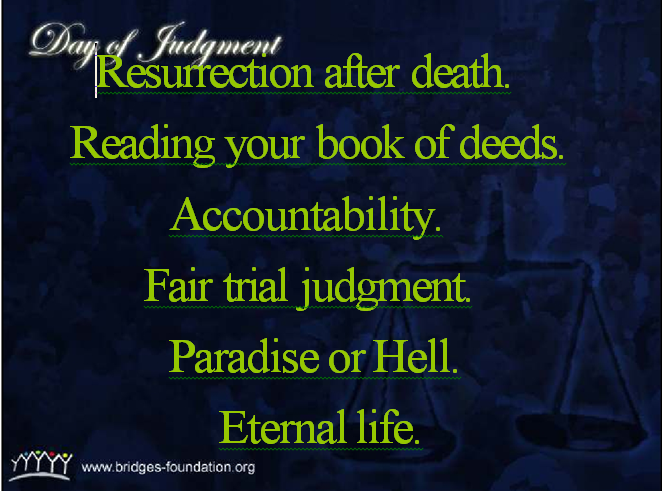 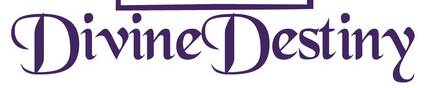 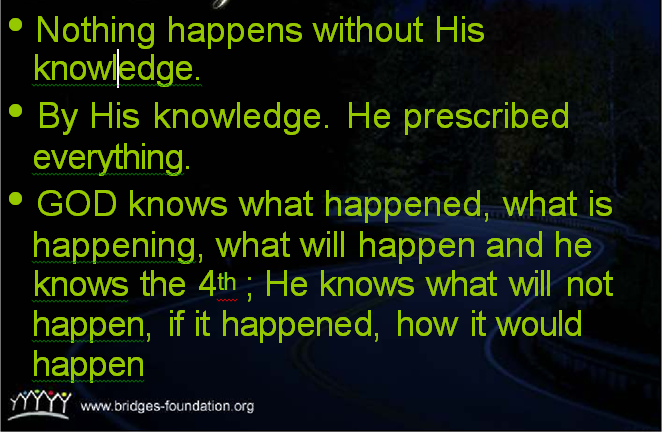 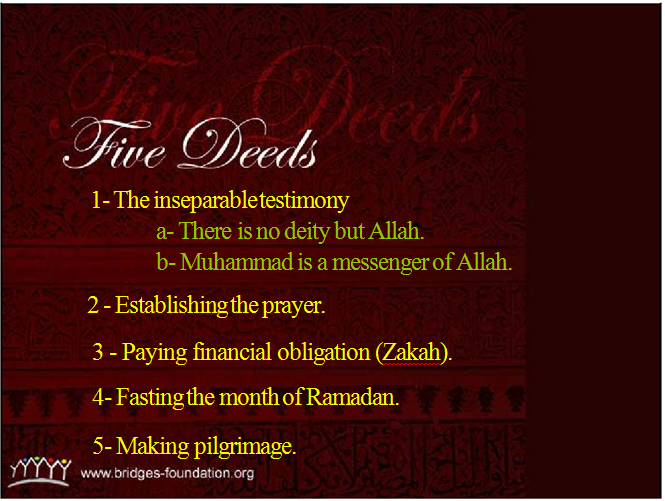 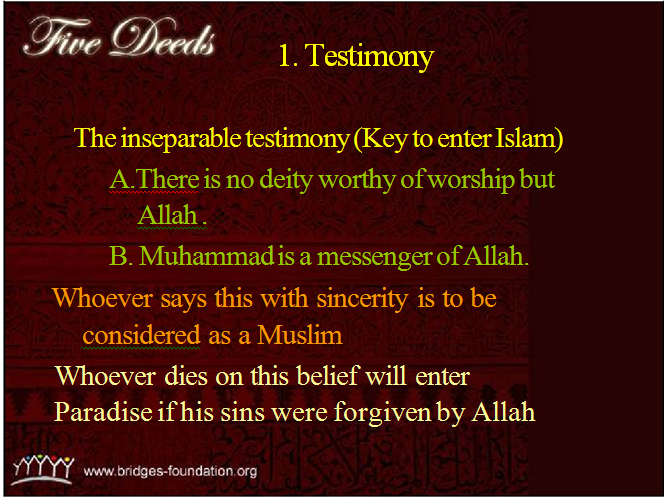 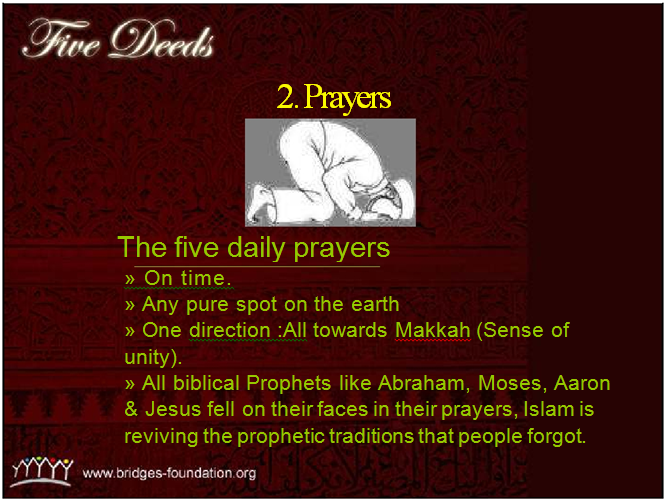 Video
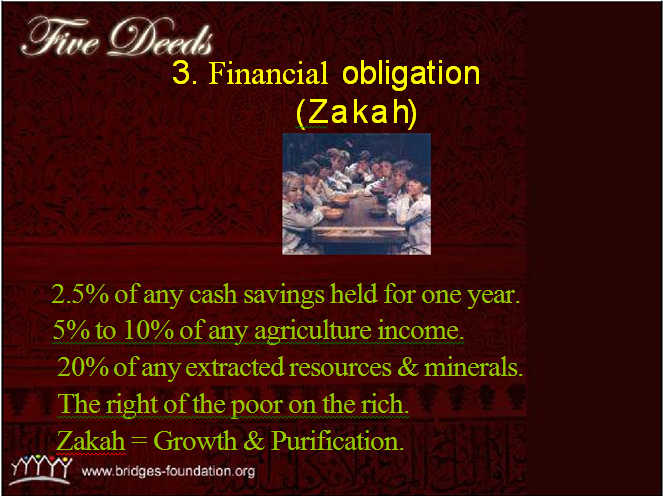 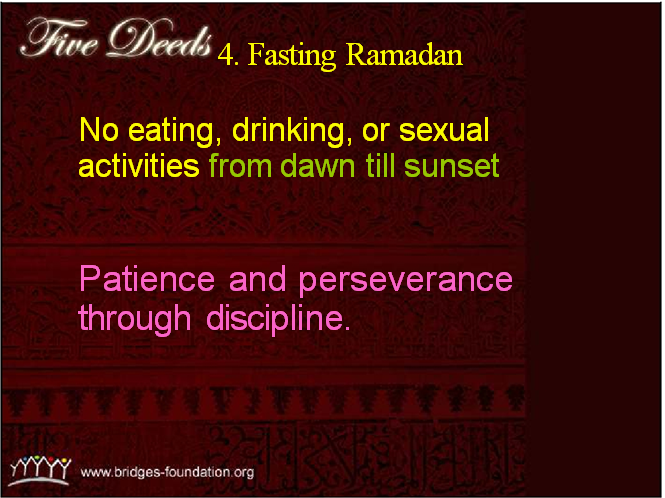 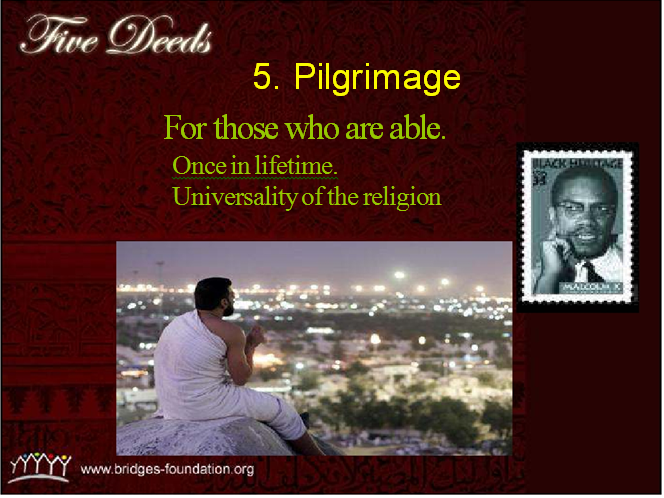 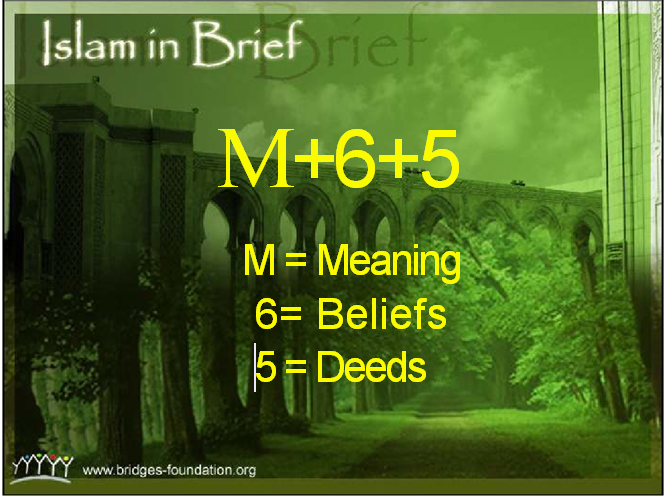 Q & A
DAN discussion
Procedures:
1) A statement will be shown. 
2) You have to decide your stance about the statement (Agree, Disagree or Neutral)
3) You may be asked to explain your stance
1. Muhammad was the founder of Islam and Muslims worship him.
2. 50% of the Muslims are Arabs
[Speaker Notes: Over fifty countries have Muslim-majority populations, while other groups of believers are clustered in minority communities on nearly every continent.
Although Islam is often associated with the Arab world and the Middle East, fewer than 15% of Muslims are Arab.
Countries With The Largest Muslim Populations (2009) from http://islam.about.com/od/muslimcountries/a/population.htm]
3. Wearing the Hijab is oppressive
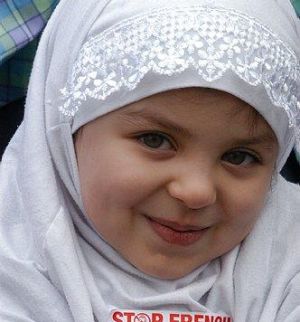 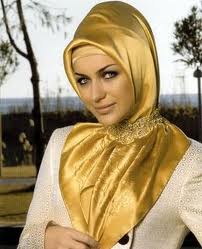 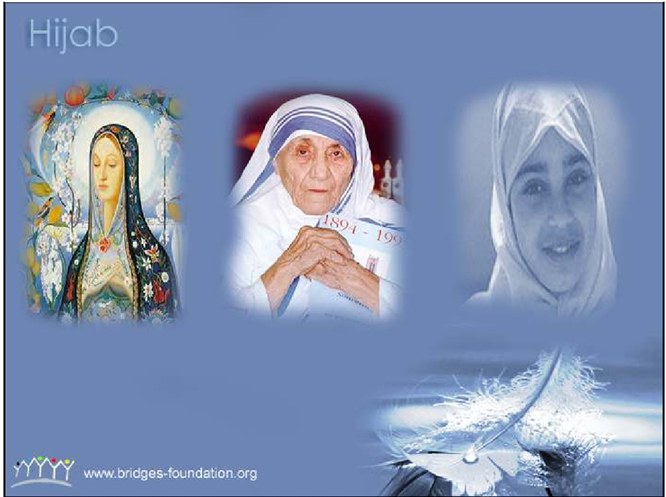 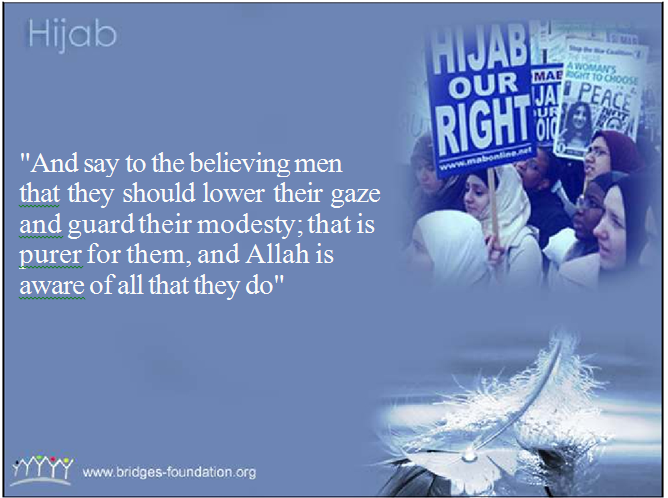 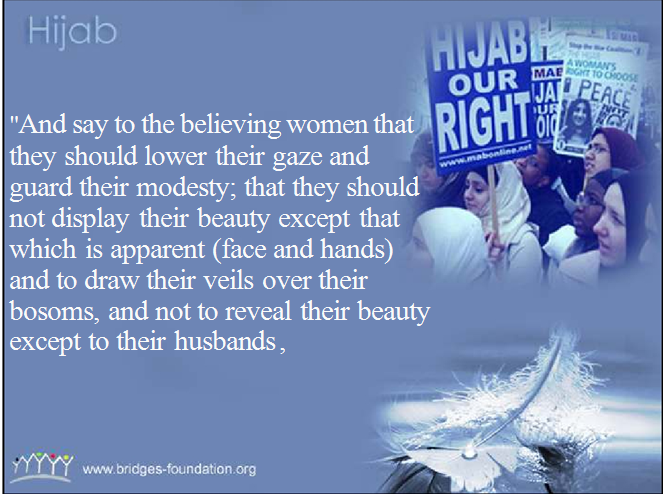 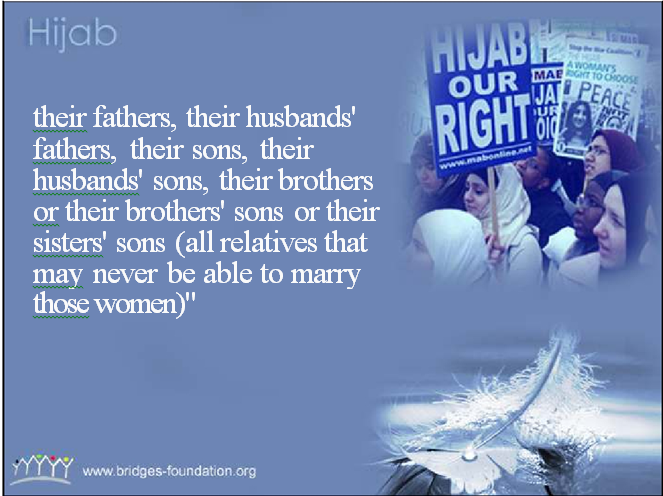 4.  Muslims support Jihad
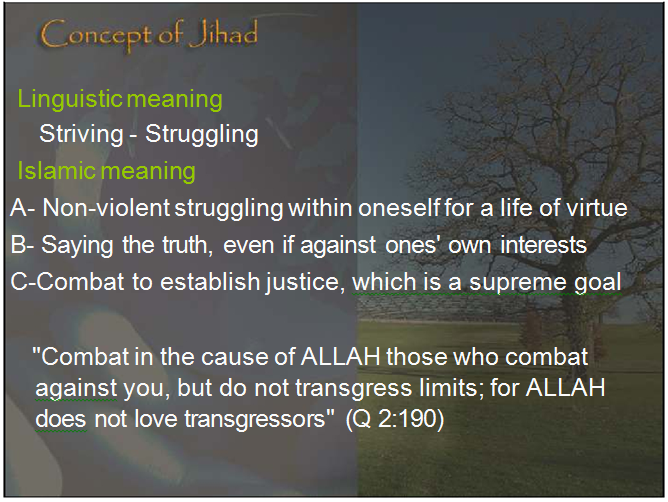 [Speaker Notes: Different types of Jihad:
1) Spiritual Jihad
2) Verbal Jihad
3) Combative/physical Jihad]
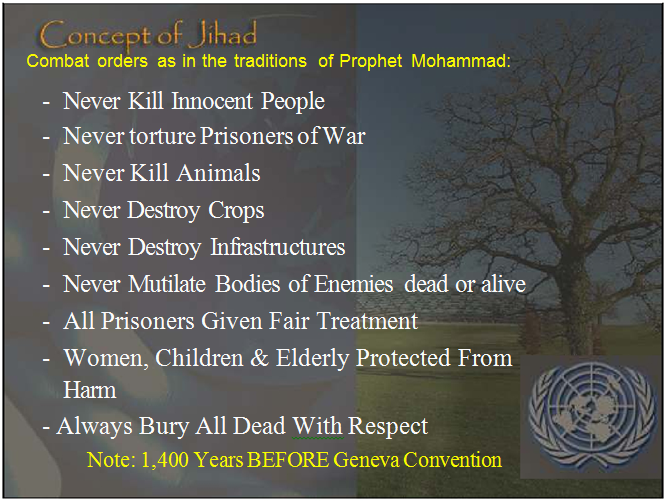 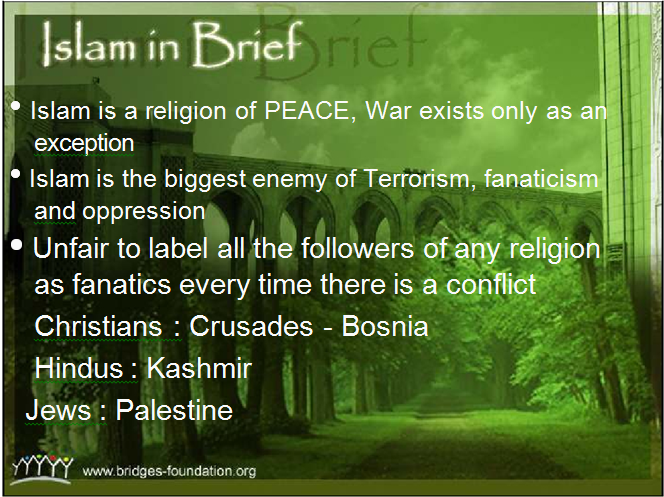 Thank you 